TU Chemnitz
Dies Academicus
Welche Zukunft hat die
Universität in Deutschland?
Detlef Müller-Böling
Chemnitz,
15. Januar 2003
1
Zielvereinbarungen
Evaluationen
Leistungsbezogene MV
Globalhaushalte
Hochschulräte
Wettbewerb
starke Dekane
Professorenbesoldung
Juniorprofessur
Entstaatlichung
Chemnitz,
15. Januar 2003
2
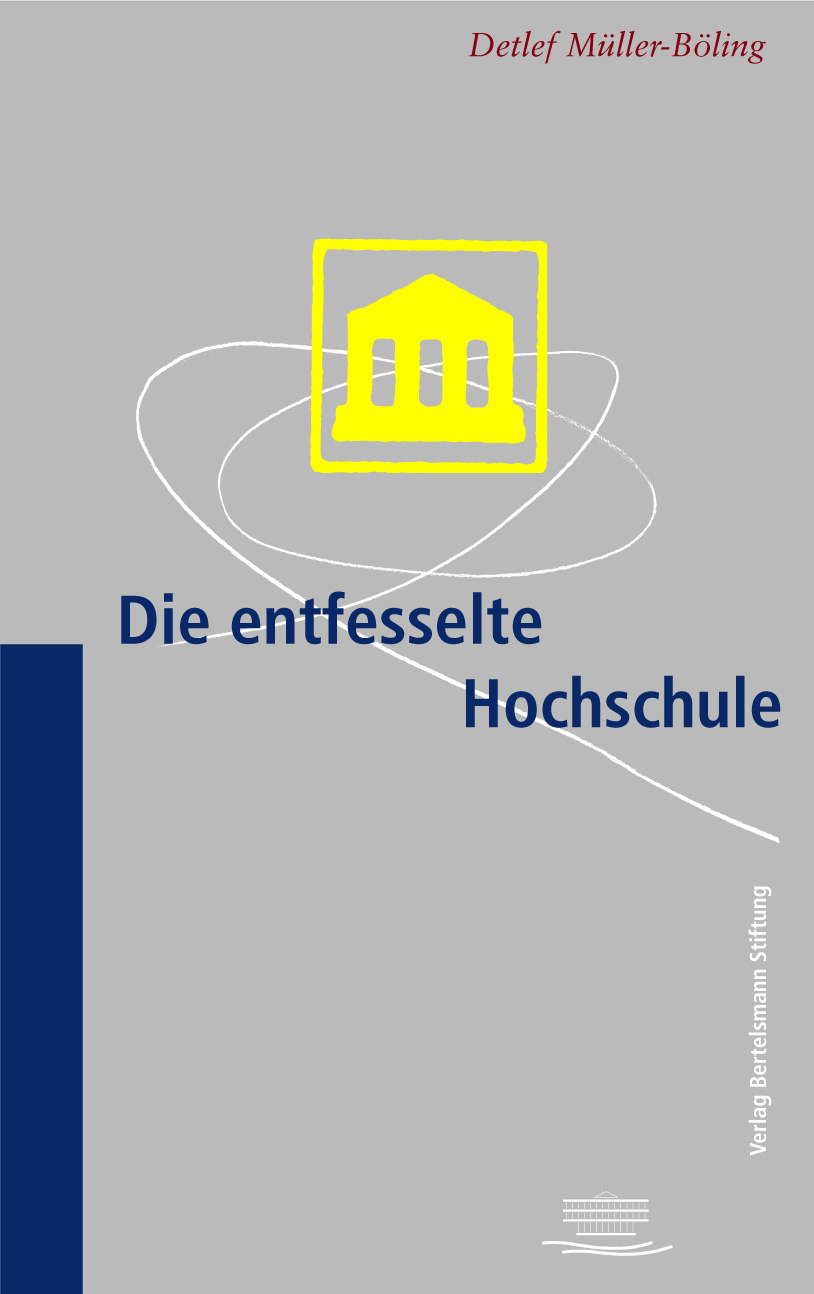 Chemnitz,
15. Januar 2003
3
autonom
Staat
Korporation
Einzelwissenschaftler
korporative vs. individuelle
Autonomie
Chemnitz,
15. Januar 2003
4
wettbewerblich
... um Forschungsgelder
... um Wissenschaftler
... um Studierende
Chemnitz,
15. Januar 2003
5
Gefahren
Verregelung der Vergabeverfahren
Überlegt vorgehen, 
um Chancen zu nutzen und 
Risiken zu vermeiden!
Fixierung auf formale Kriterienkataloge
Ausblendung nicht-monetärer Anreize
Chemnitz,
15. Januar 2003
6
3 Gestaltungsbereiche
Entscheidungverfahren
Formel
Abwägen
Antrag
Land
Entscheidungsebene
Hochschule
Fachbereich
Vergaberahmen
W2 / W3
Entscheidungsgegenstände
Leistungs-
zulage
Chemnitz,
15. Januar 2003
7
Formel vs. Abwägung
Entschei-
dung nach 
quantitativen
Faktoren
Formelgebundene Vergabe
+ Rechtssicherheit 
+ Kalkulierbarkeit
+ keine Bewertungsorgane
- fachspezifische Kriterienkataloge
- mechanisch 
- „Tonnenideologie“
Weichen-
stellung 1
Vergabe nach Abwägung
+ Wissenschaftsbezug
+ Flexibilität
- Transparenz
- Nachvollziehbarkeit
Entschei-
dung nach 
qualitativen
Faktoren
Chemnitz,
15. Januar 2003
8
individuell vs. Stufung
Jeder 
bekommt
anderes
Gehalt
Individuelle  Bemessung
+ Gerechtigkeit 
+ individuelle Anreize
- aufwändig
- Intransparenz
- individuelle Konjunkturen
Weichen-
stellung 2
Stufenmodell
+ Regelhaftigkeit/Transparenz
+ Integration von B&B + Leistung
+ strategische Einbettung
- Reaktanz
- langfristiges Management
Gehalt nach
Stufen
B&B +
Leistung
Chemnitz,
15. Januar 2003
9
Regel vs. Antrag
regelmäßig
alle Profs
bewerten
Regelmäßige Bemessung
+ Chancen groß 
+ keiner unentdeckt
- aufwändig
- Demotivierungsgefahr
Weichen-
stellung 3
Vergabe nach Antrag
+ Erwartungshaltung 
+ Aufwand
+ Selbsteinschätzung
- Antragstellertyp bevorzugt
- Transparenz im Verfahren
Zulage nur
auf Antrag
(Vorschlag)
Chemnitz,
15. Januar 2003
10
Resümee
abwägen
in Stufen
auf Antrag
Chemnitz,
15. Januar 2003
11
profiliert
strategische Planung
Erfolgspotentiale sichern
Was sind die Studiengänge, die
in 10 Jahren nachgefragt sind?
Was sind die Forschungsfelder,
die in 10 Jahren Drittmittel sichern?
Chemnitz,
15. Januar 2003
12
profiliert
Wer definiert zukünftige Felder?
Planungskommissionen
Forschungsprogramme
interne „SFB“´s
Staat
Korporation
Einzelwissenschaftler
Chemnitz,
15. Januar 2003
individuelle „Spinnerei“
13
wissenschaftlich
Qualitätssicherung 
vs. 
Rechenschaftslegung
Evaluation
Akkreditierung
Ranking
Chemnitz,
15. Januar 2003
14
Ranking
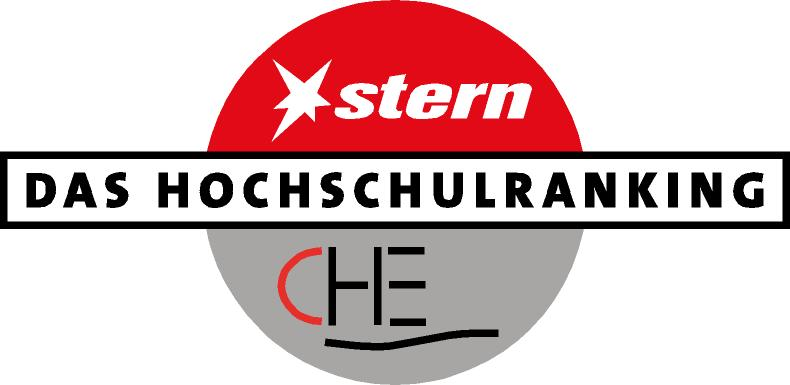 nur fachbezogen
Uni-Gesamtrankings
fragwürdig
Forschung  & Lehre
falsch
multidimensionales 
Ranking
Keine Einzelplätze, 
sondern
„Michelinsterne“
Ranggruppen 
Spitze      Mittel 
Schluss
Chemnitz,
15. Januar 2003
15
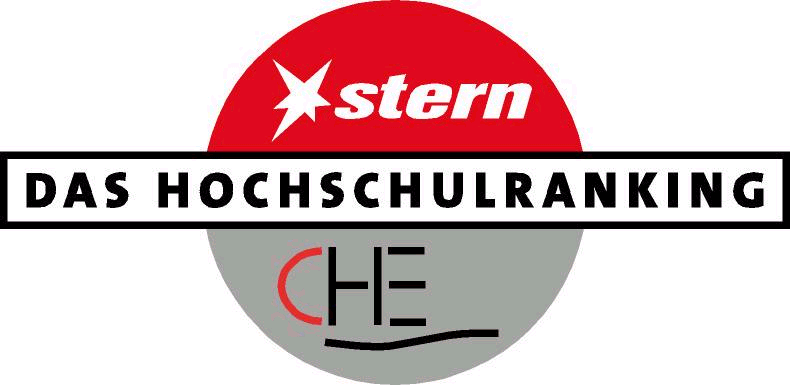 bisher
100 Universitäten, 141 FHs
2.051 FB, 2.286 Studiengänge
über 100.000 Studis, 10.800 Profs
25 Studienbereiche
Chemnitz,
15. Januar 2003
16
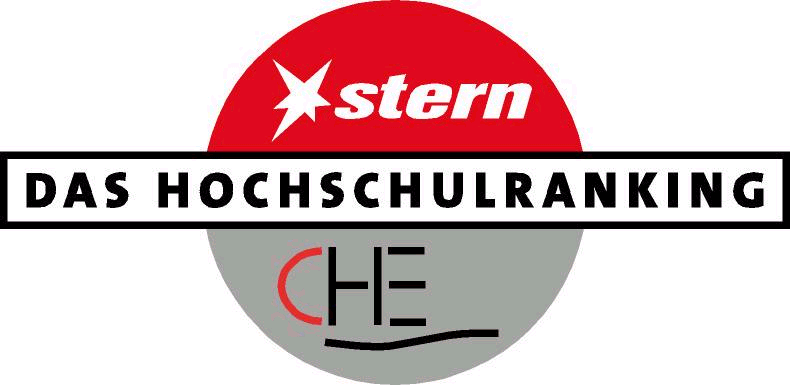 Internet
www.dashochschulranking.de
Chemnitz,
15. Januar 2003
17
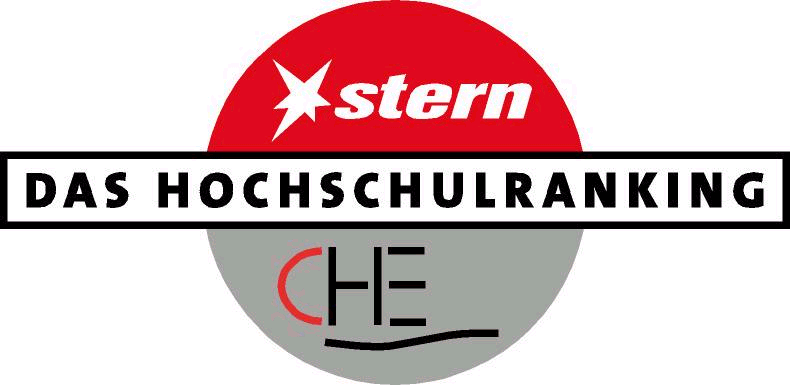 Wirkung: Internet-Zugriffe
Chemnitz,
15. Januar 2003
18
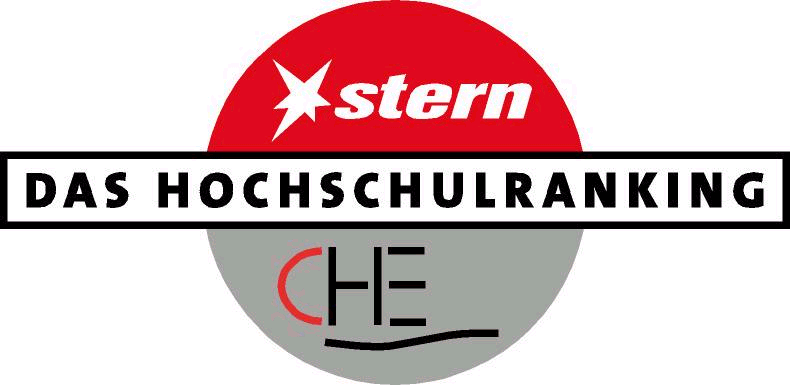 Wirkung
Studierende
1/3 orientieren sich
50 % Ingenieure
42 % Betriebswirte
36 % Juristen
19 % Germanisten
Leistungs-, Karriereorientierte
Chemnitz,
15. Januar 2003
19
Chemnitz,
15. Januar 2003
20
Profile forschungsstarkerUniversitäten in Anglistik
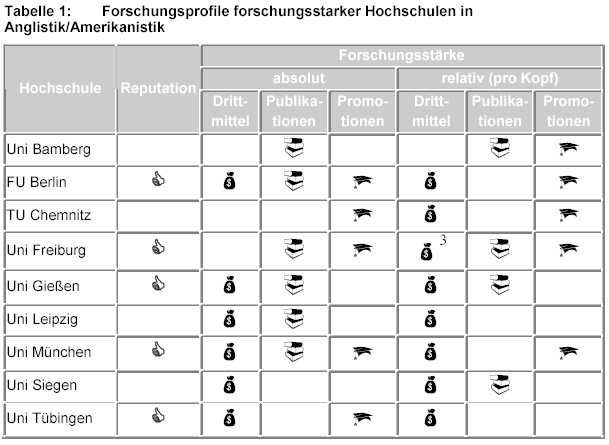 Chemnitz,
15. Januar 2003
21
Profile forschungsstarkerUniversitäten in Anglistik
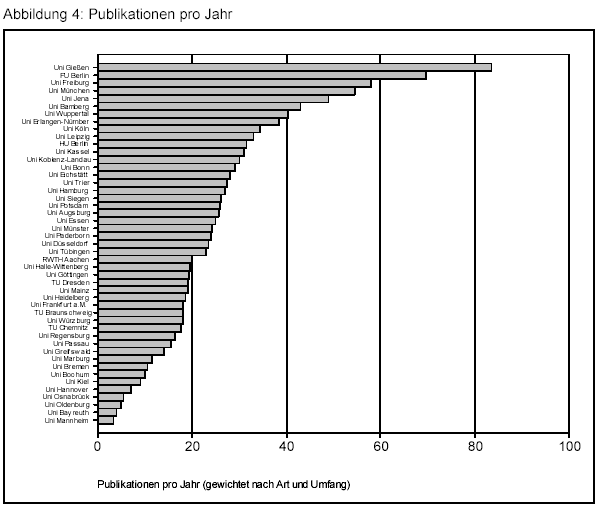 Chemnitz,
15. Januar 2003
22
Profile forschungsstarkerUniversitäten in Anglistik
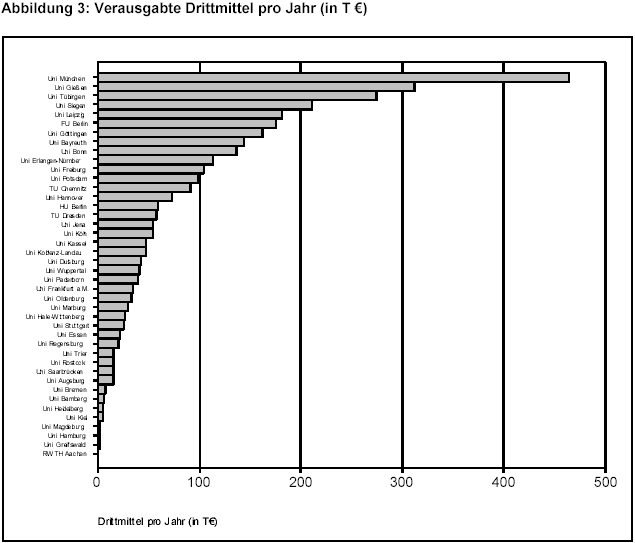 Chemnitz,
15. Januar 2003
23
Profile forschungsstarkerUniversitäten in Anglistik
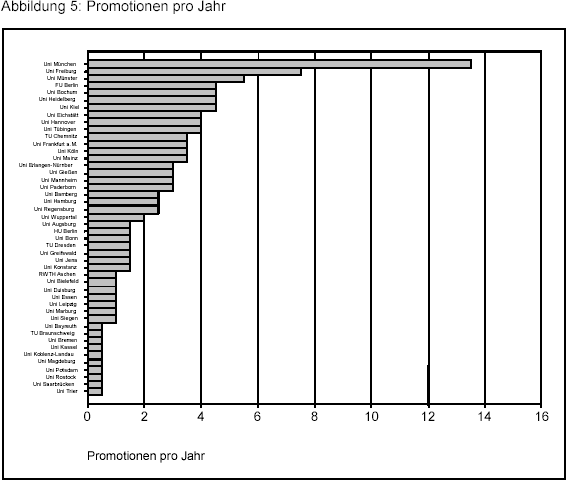 Chemnitz,
15. Januar 2003
24
Profile forschungsstarkerUniversitäten in Anglistik
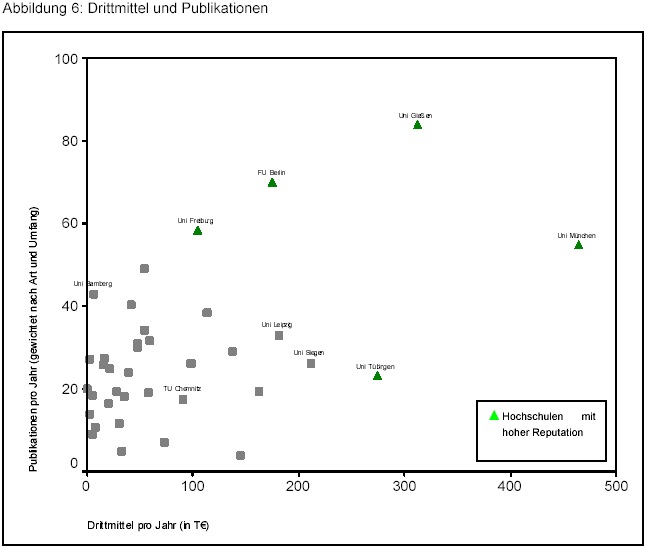 Chemnitz,
15. Januar 2003
25
international
Entfesselung
Curriculumgestaltung
700 Bachelor 
500 Master
Strat. Partnerschaften / offshore
Kairo 
Singapur
Chemnitz,
15. Januar 2003
26
virtuell
alma mater virtualis
Ansprüche der Studenten
weltweiter Bildungsmarkt
individuelle Massenlehre
lebenslanges Lernen
Chemnitz,
15. Januar 2003
27
Rückblick aus dem Jahre 2010
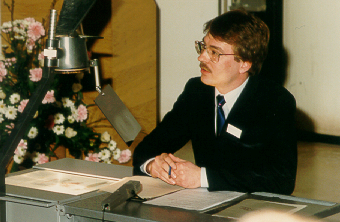 Chemnitz,
15. Januar 2003
28
Rückblick aus dem Jahre 2010
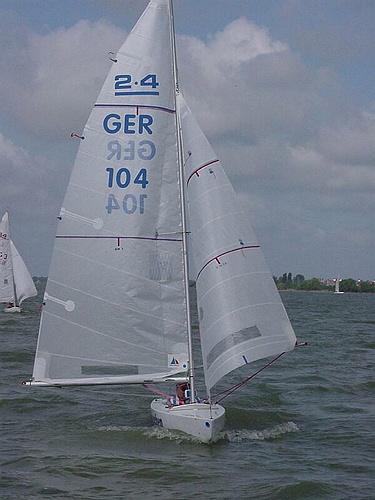 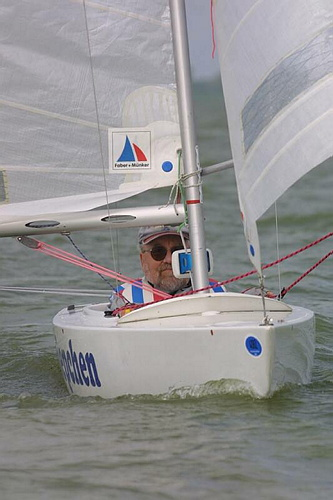 Chemnitz,
15. Januar 2003
29
Rückblick aus dem Jahre 2010
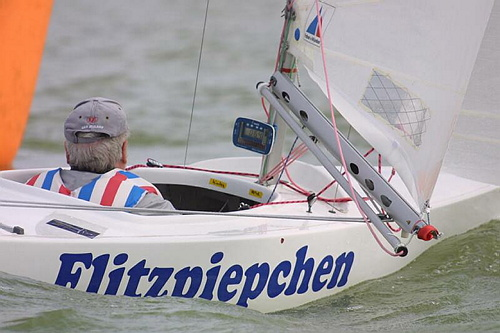 Chemnitz,
15. Januar 2003
30
“Alma mater virtualis”: 
Strategische Optionen
IT-Einsatz
niedrig
hoch
Weiterbildung
Anwendungs-
feld
Studium
On-Campus
Fokus/Zielgruppe
Off-Campus
Chemnitz,
15. Januar 2003
31
„Alma mater virtualis“: 
“On campus”-Option Studium
IT-Einsatz
niedrig
hoch
Weiterbildung
Anwendungs-
feld
Studium
On-Campus
Fokus/Zielgruppe
Off-Campus
Chemnitz,
15. Januar 2003
32
„Alma mater virtualis“: 
“Off campus”-Option Weiterbildung
IT-Einsatz
niedrig
hoch
Weiterbildung
Anwendungs-feld
Studium
On-Campus
Fokus/Zielgruppe
Off-Campus
Chemnitz,
15. Januar 2003
33
wirtschaftlich
unabhängig
diversifiziert
entrepreneurial
einnahmenaktiv
selbstverantwortlich
global zugewiesen
nicht alimentiert
leistungsbezogen
Chemnitz,
15. Januar 2003
34
wirtschaftlich
Hochschulfinanzierung
Studiengebühren:
Optionsmodell
Staatliches Geld:
Basis + GefoS 
+ Forschung
Chemnitz,
15. Januar 2003
35
wirtschaftlich
Studiengebühren
3 gute
Gründe
Gerechtigkeit
Geld
Gemeinsinn
Chemnitz,
15. Januar 2003
36
Zukunft in Deutschland ?
Chemnitz,
15. Januar 2003
37
Zukunft in Deutschland ?
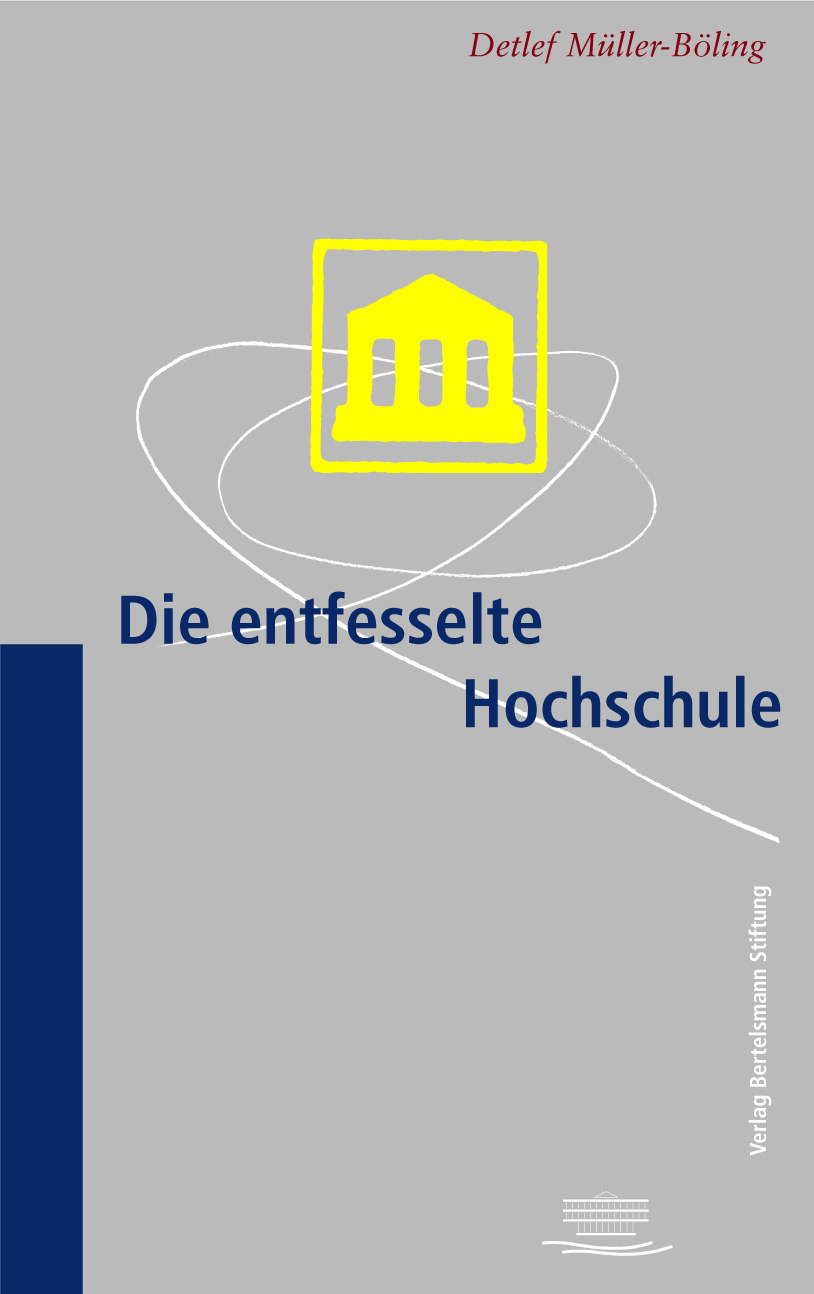 Reformfähigkeit
in richtige Richtung
von allen getragen
Chemnitz,
15. Januar 2003
38
TU Chemnitz
Dies Academicus
Welche Zukunft hat die
Universität in Deutschland?
Detlef Müller-Böling
Chemnitz,
15. Januar 2003
39
Evaluationsinstrumente
Evaluation der DFG
Lehrberichte als Selbstevaluation
Benchmarking
Selbstbericht und peer-review (Agenturen)
Hörerbefragungen
Absolventenbefragung
Chemnitz,
15. Januar 2003
40
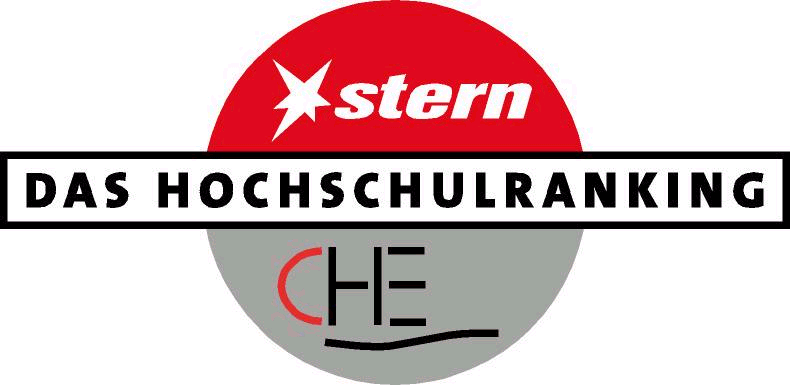 Akzeptanz
Studierende
3/4 finden sich in den Typen wieder
37 % „Praktiker“
25 % „Zielstrebiger“
11 % „Forscher“
Chemnitz,
15. Januar 2003
41
Anteil DFG-Mittel
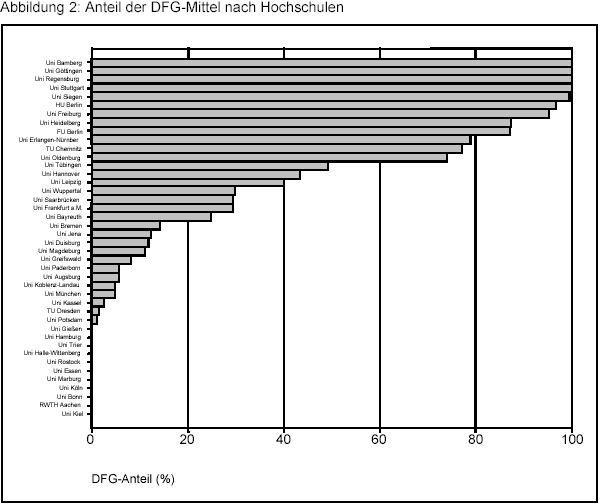 Chemnitz,
15. Januar 2003
42
Drittmittelgeber
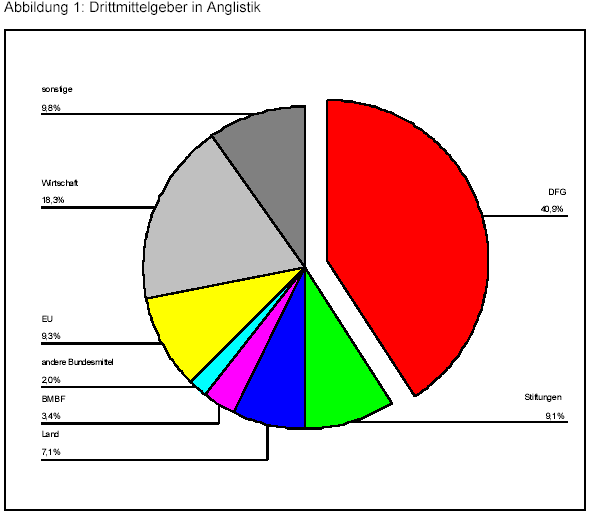 Chemnitz,
15. Januar 2003
43
Profile forschungsstarkerUniversitäten in Erziehungswiss.
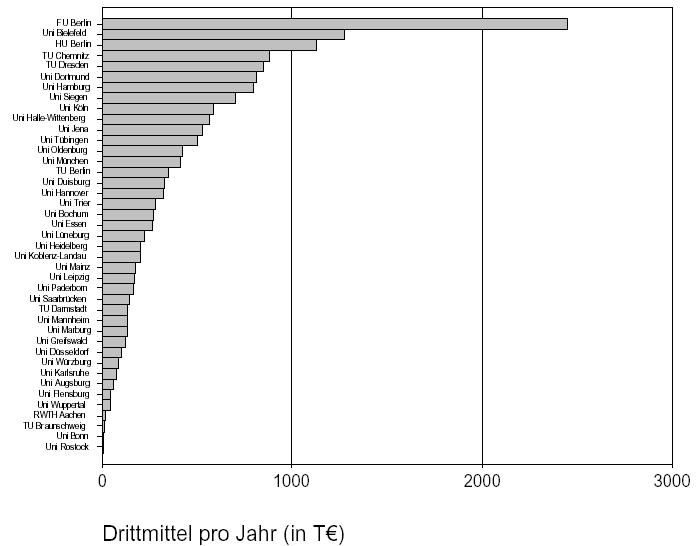 Chemnitz,
15. Januar 2003
44
Profile forschungsstarkerUniversitäten in Erziehungswiss.
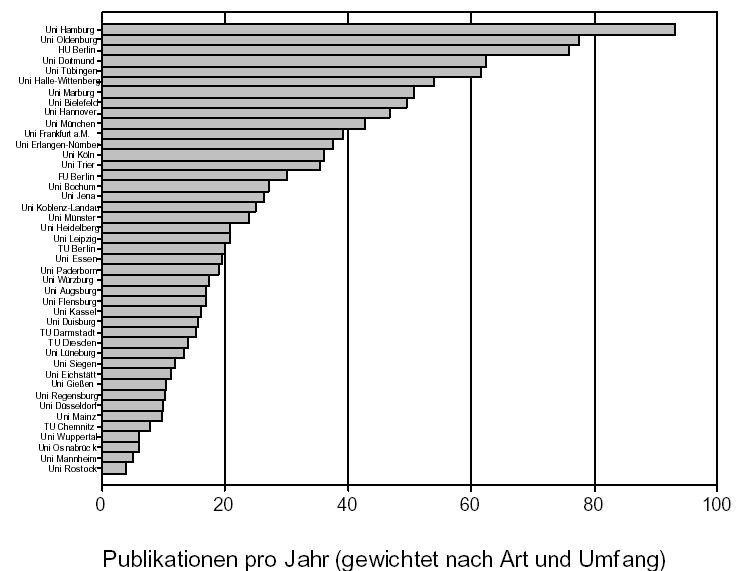 Chemnitz,
15. Januar 2003
45
Profile forschungsstarkerUniversitäten in Erziehungswiss.
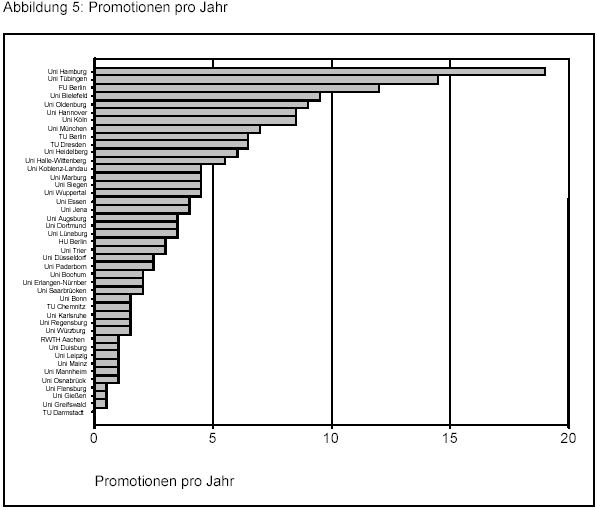 Chemnitz,
15. Januar 2003
46
Drittmittelgeber
Chemnitz,
15. Januar 2003
47